頂泰山巖的天方夜譚
林純慧、林思嘉、韓皓婷
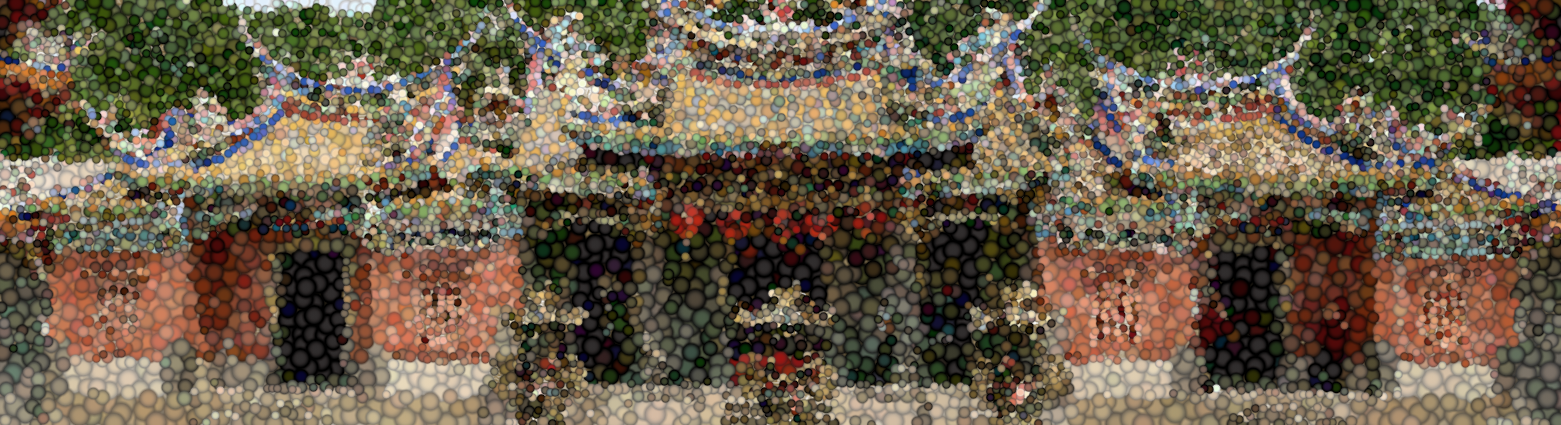 設計理念
跨領域結合:以社會領域「家鄉的名勝古蹟」「家鄉的新願景」單元為主軸，結合語文領域「文化廣角鏡-請到我的家鄉來」，綜合領域「探索公園」單元。
教學目標:理解家鄉傳統文化的內涵意義，欣賞家鄉傳統文化之美，認識保存家鄉多元文化特色的做法。
跨領域課程架構
綜合
社會
家鄉的古蹟
探索頂廟
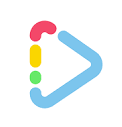 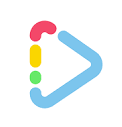 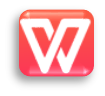 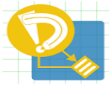 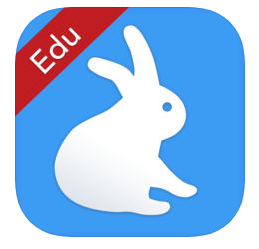 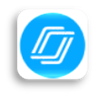 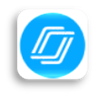 頂泰山巖的天方夜譚
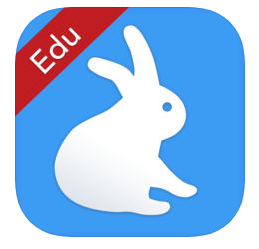 資訊
國語
簡報製作
校本
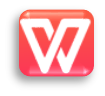 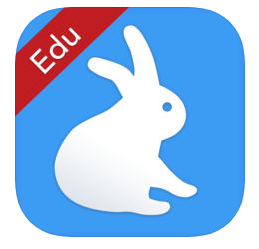 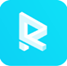 請到我的家鄉來
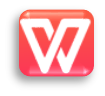 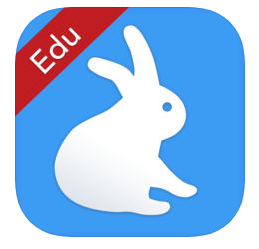 解說與分享
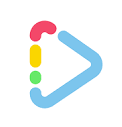 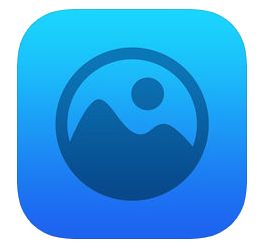 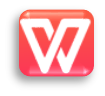 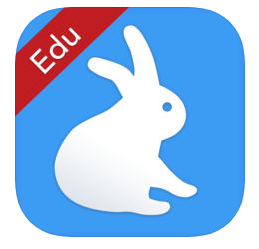 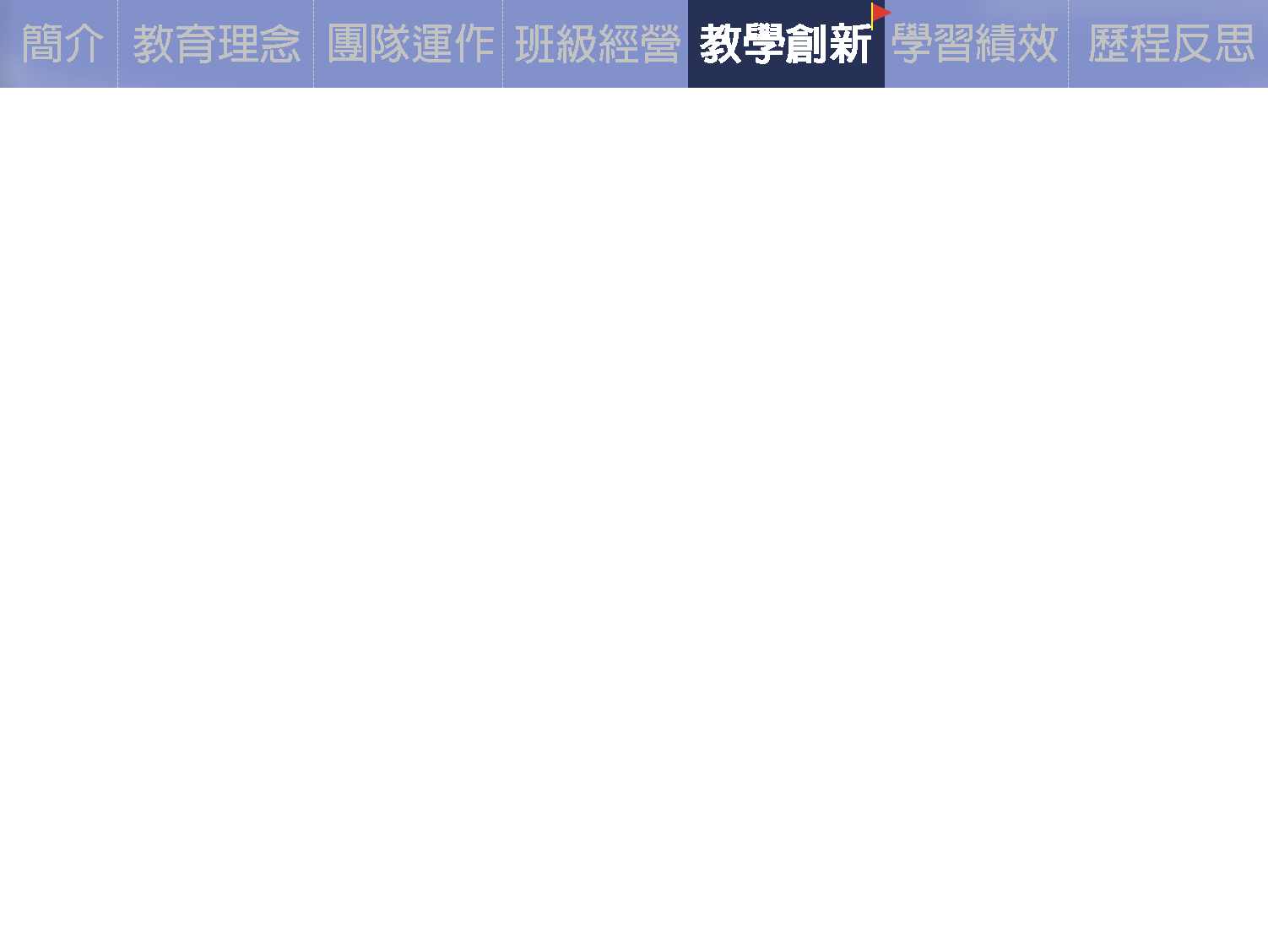 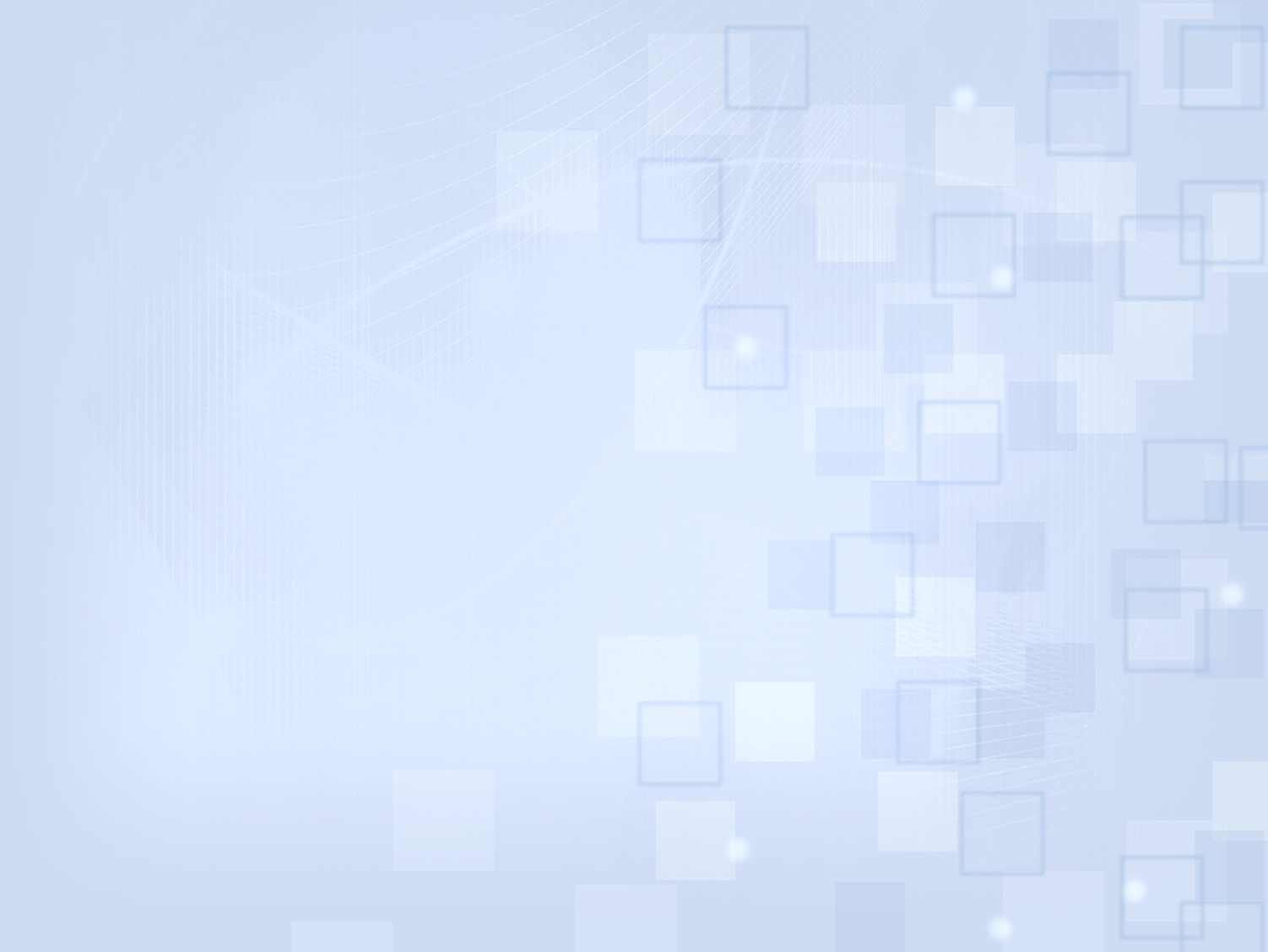 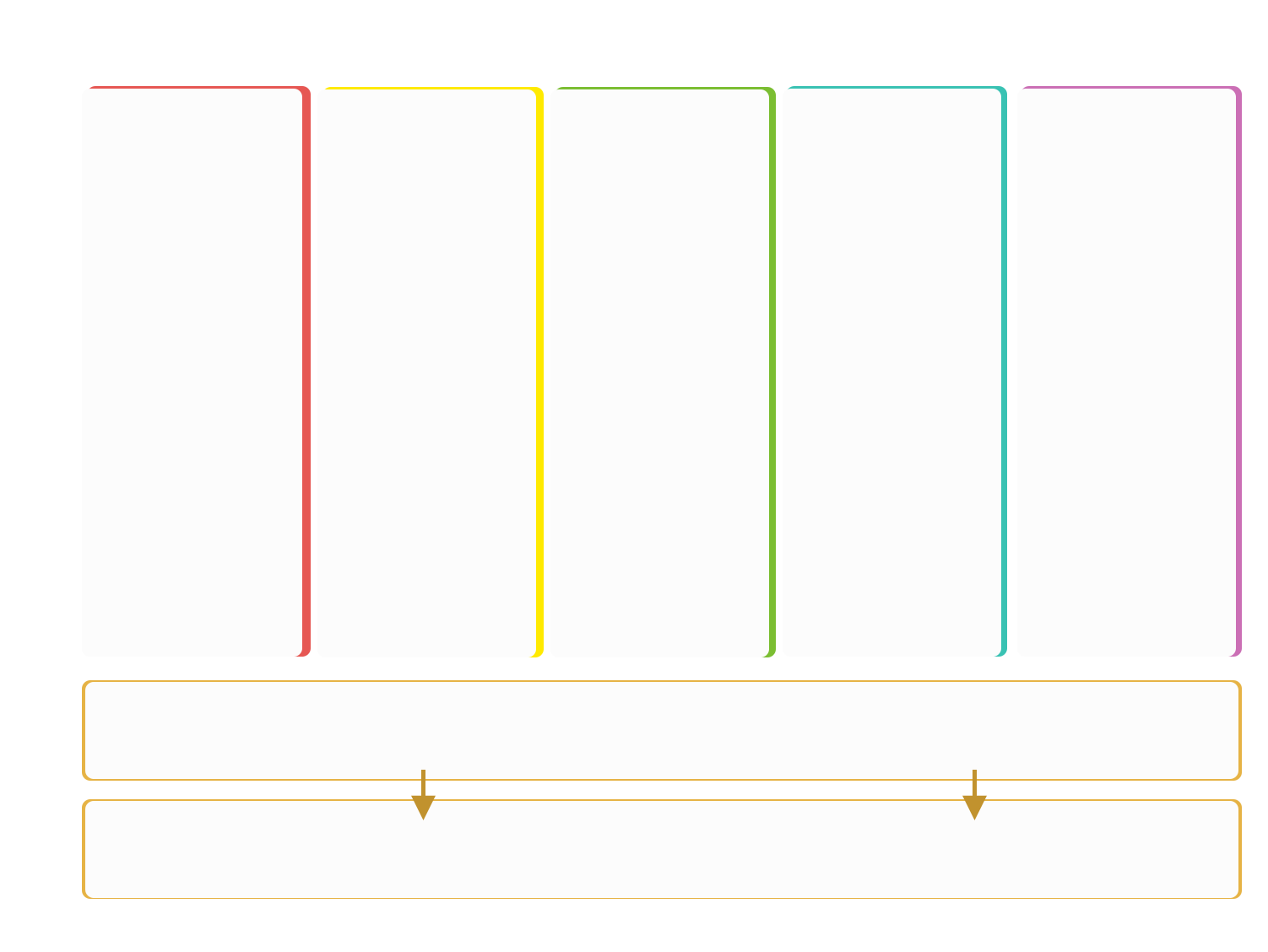 Engage
Mission
Evaluate
Share
Join Engineer
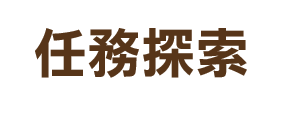 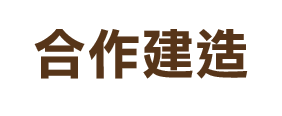 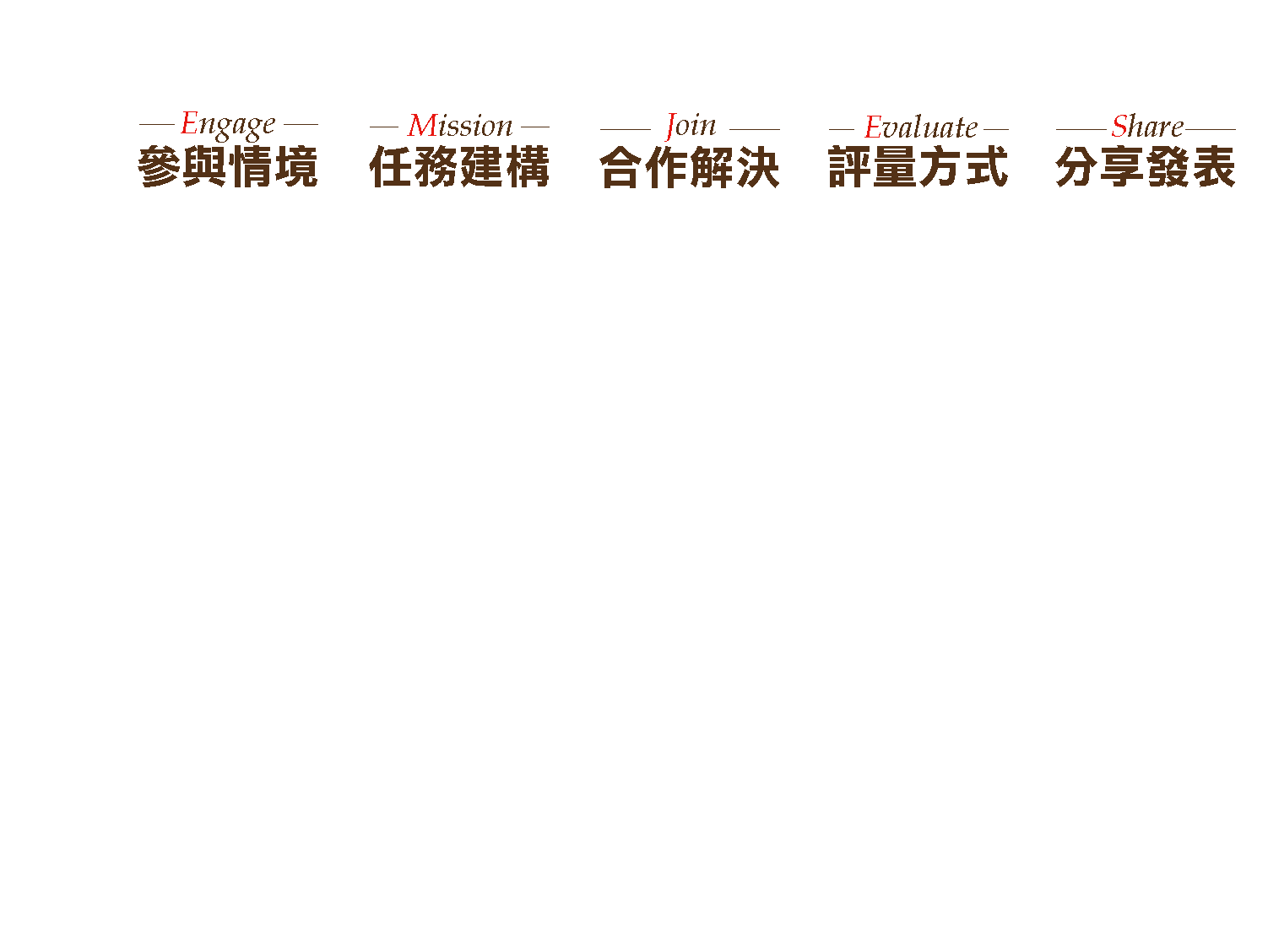 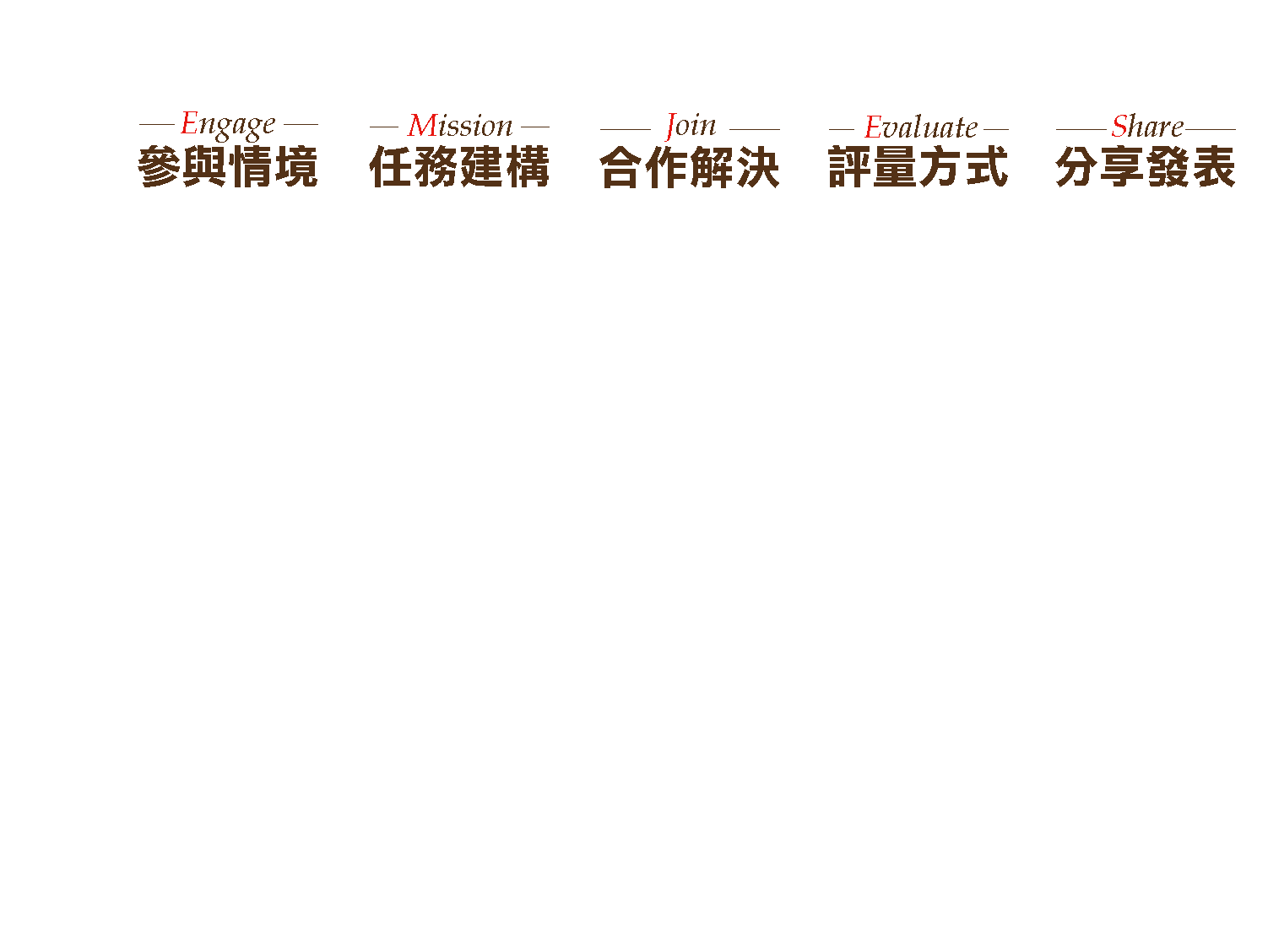 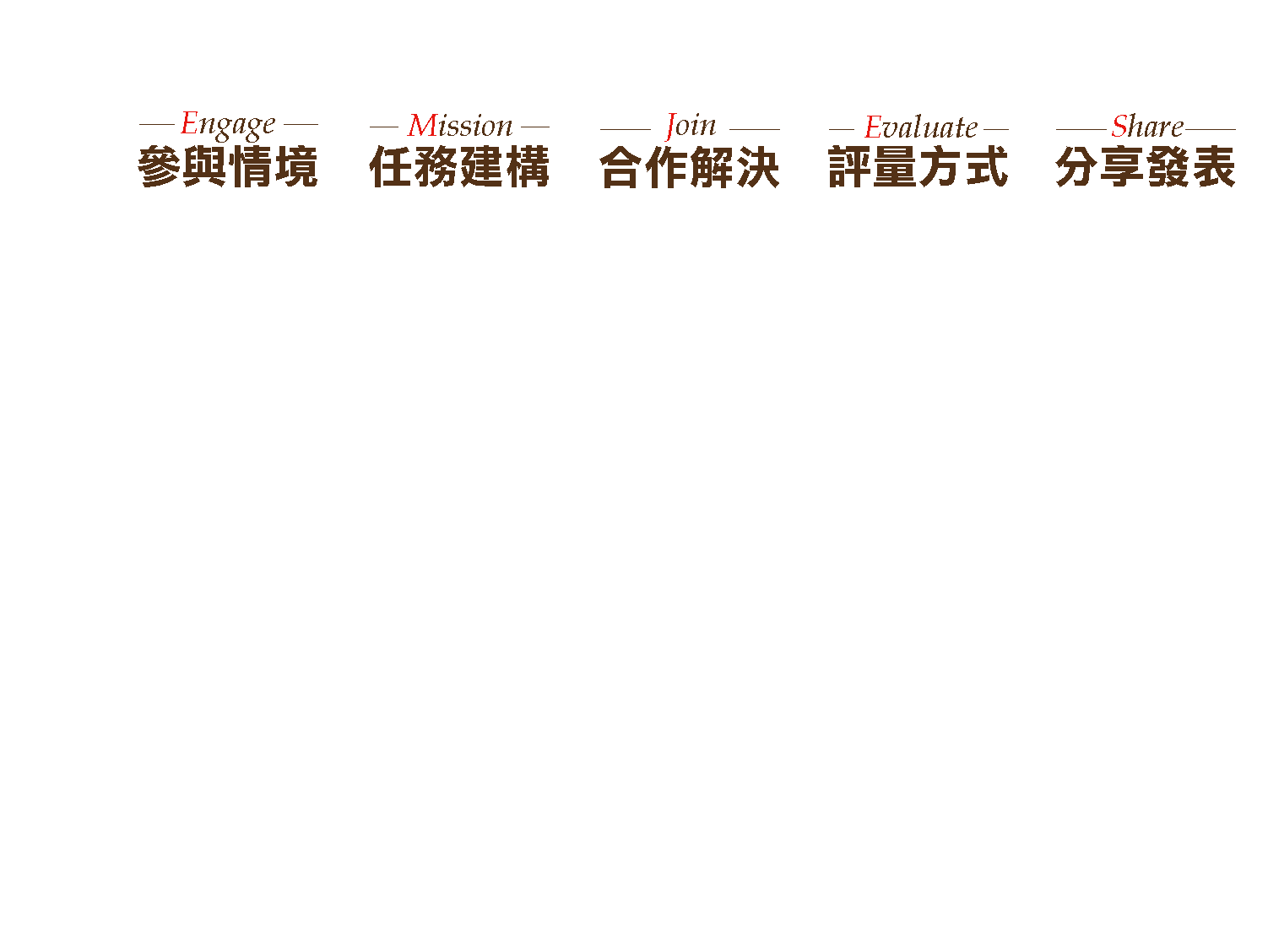 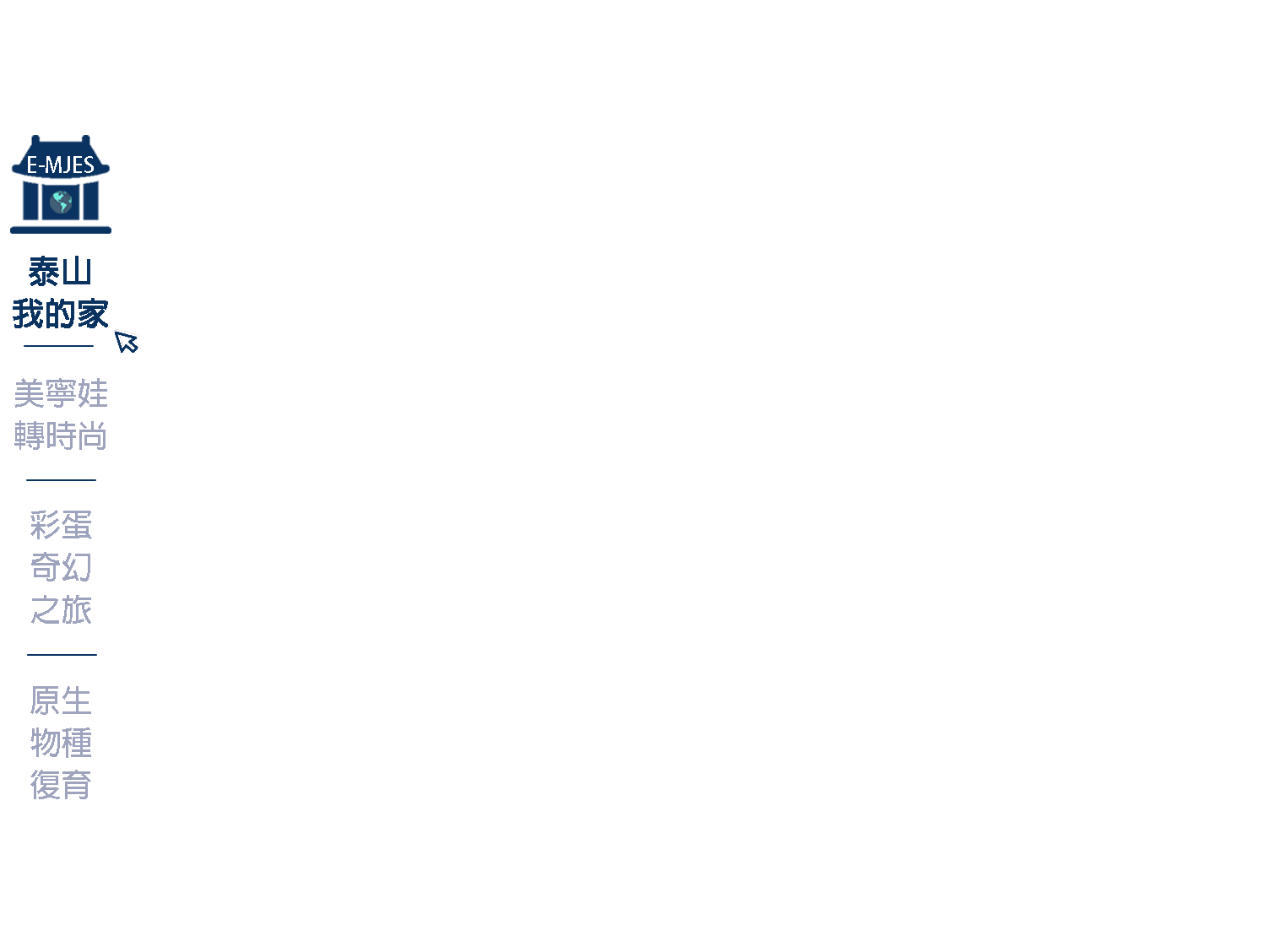 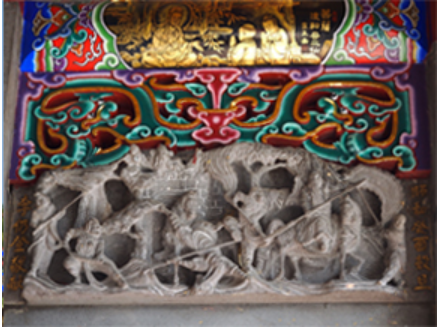 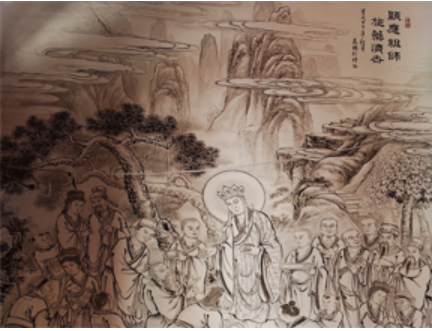 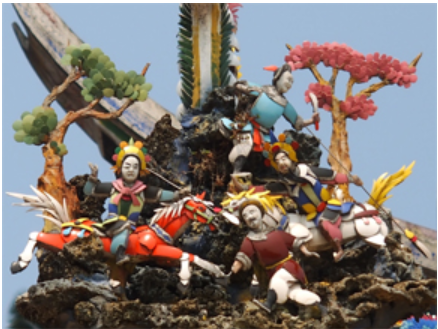 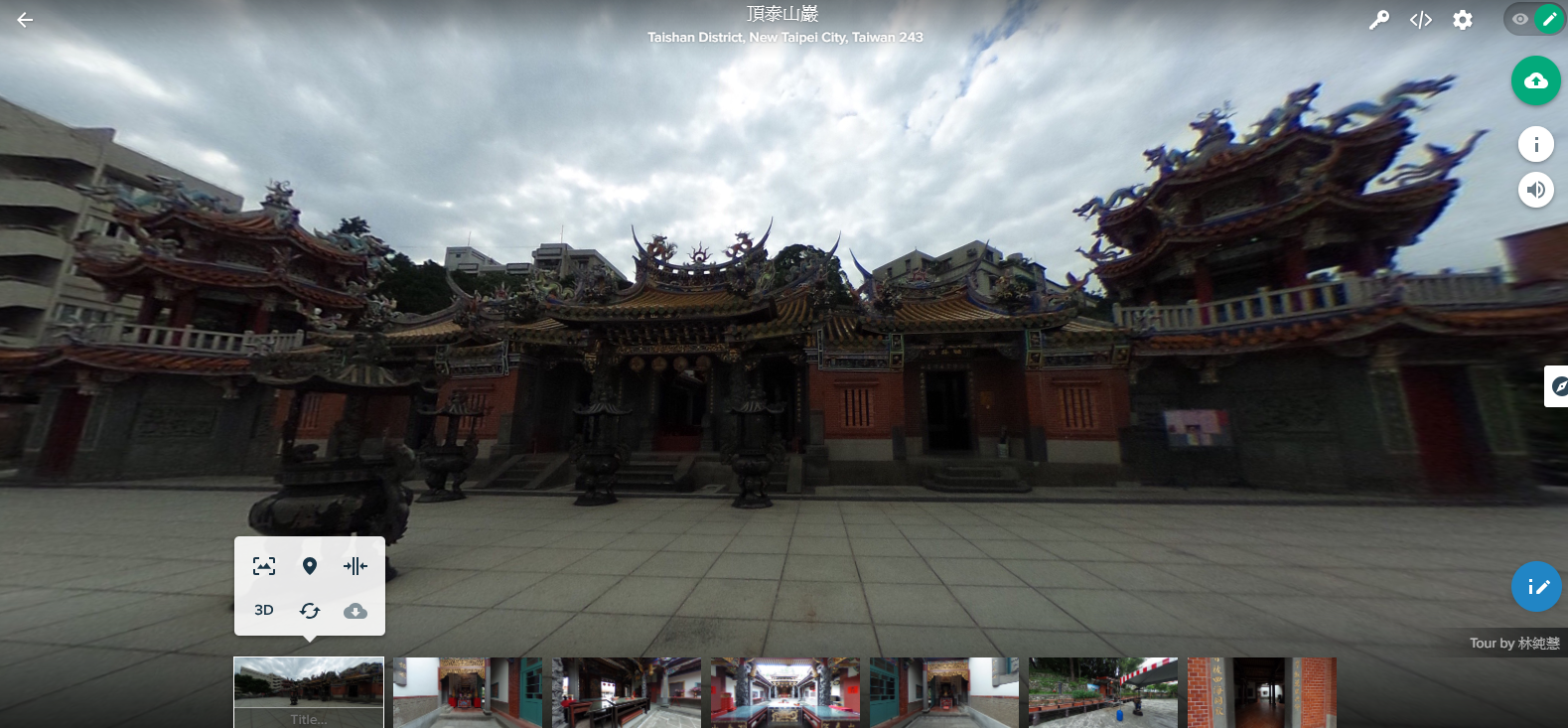 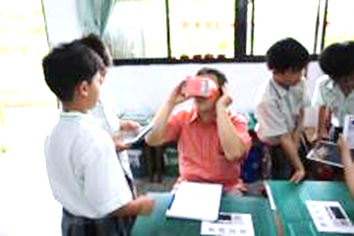 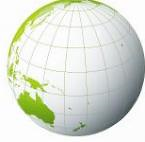 天方  
   夜譚
各組學生以AR/VR、簡報等工具分享及導覽給其他班級師長及同學。
小組運用Wps 製作解說簡報並錄製影音解說。
社會課運用心智筆記歸納廟宇壁畫與彫塑的故事。
分工合作探索廟宇中神明、彩繪與彫塑的故事內容。
各組學生運用roundme將簡報與影音內容製作成VR。
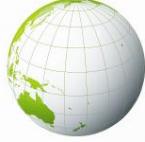 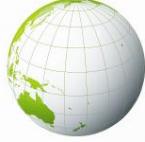 社-綜-國-資
社-綜-國
社-綜-國-資
社-綜-國
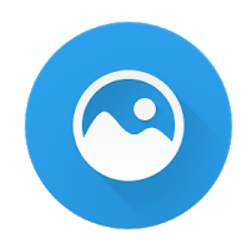 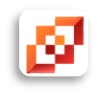 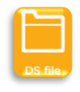 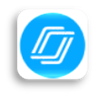 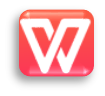 規劃執行
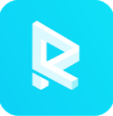 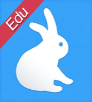 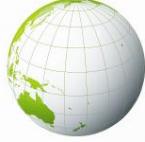 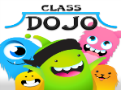 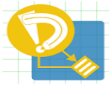 教學資源
科技資訊
解決問題
團隊合作
溝通表達
核心素養
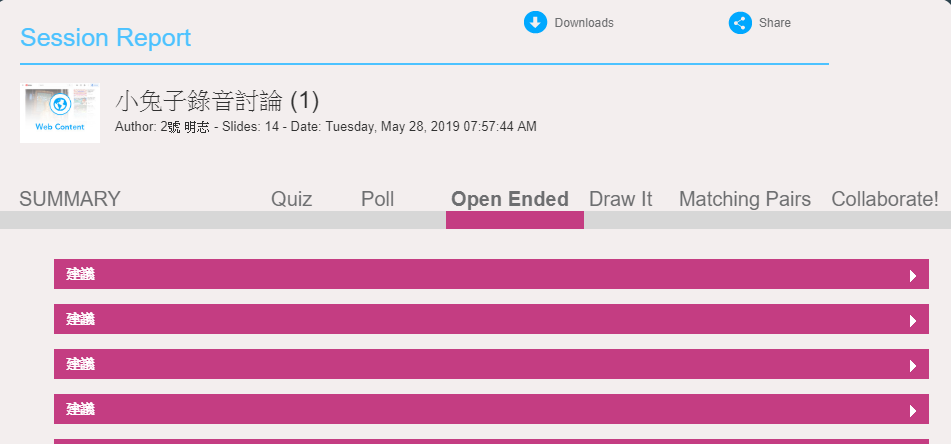 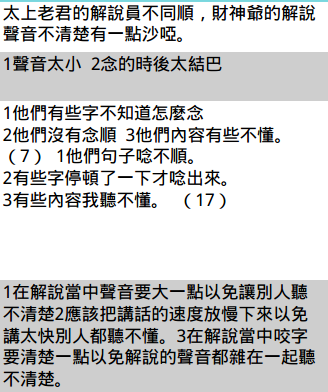 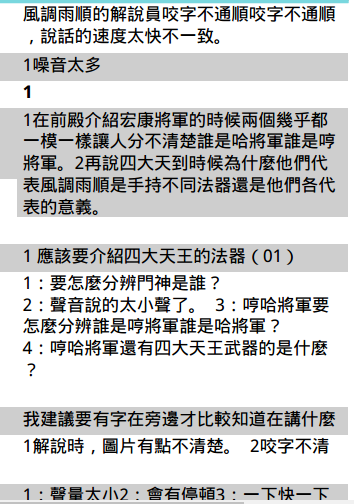 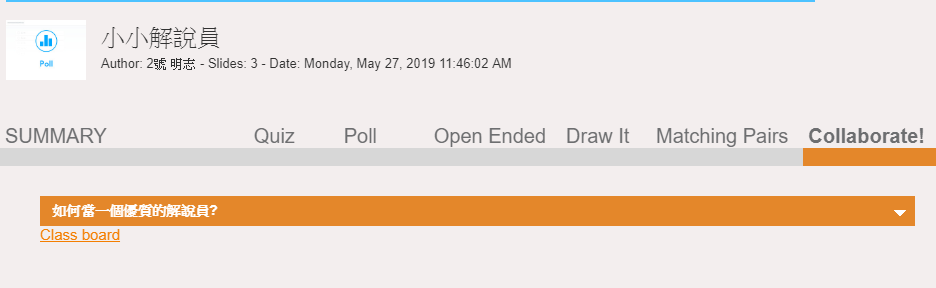 感謝聆聽敬請指教